МБДОУ «д/с № 19 «Брусничка»     средняя группа № 2 «Теремок»
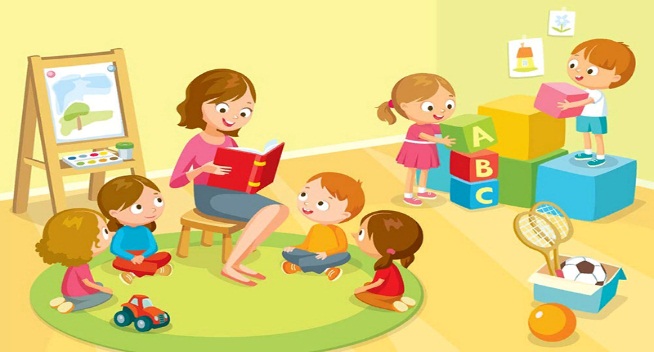 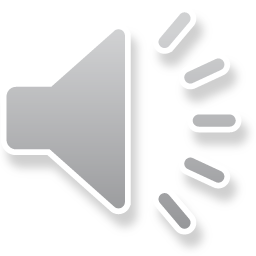 Уважаемые родители и дети гр. Теремок!
Приглашаем вас принять участие в творческой выставке «Пасхальная радость» в номинации 
«Пасхальный дар»: посадка различных зерновых культур в яичной скорлупе.
Прием фото ваших работ по 19 апреля 2020г.
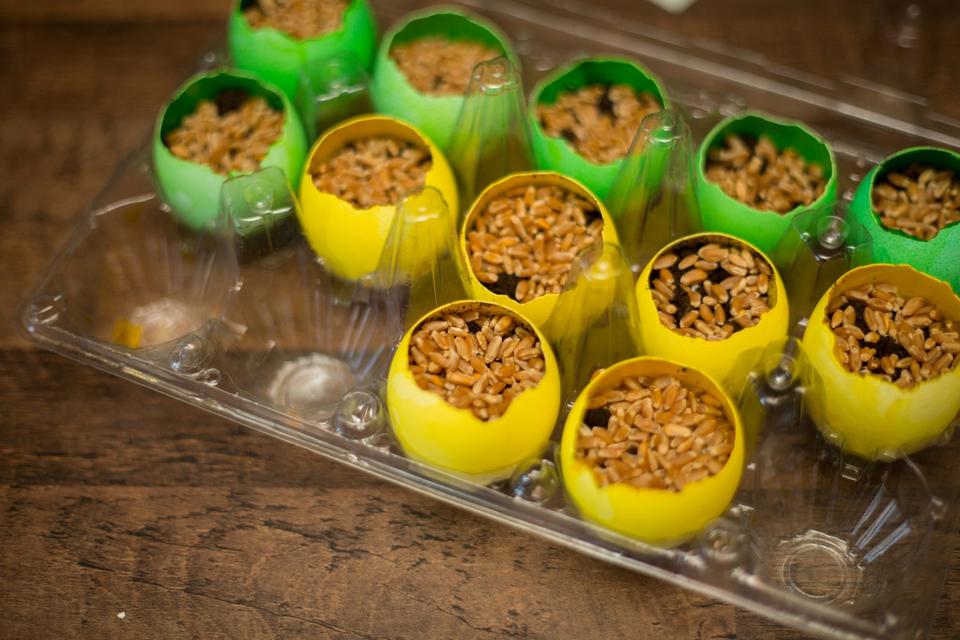 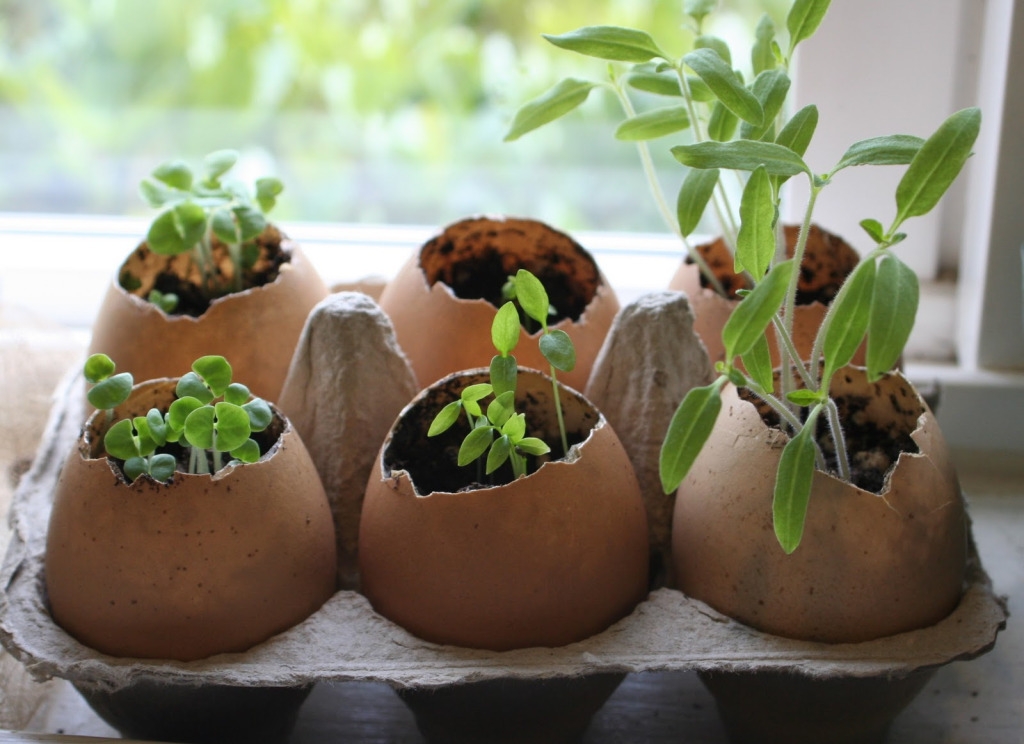 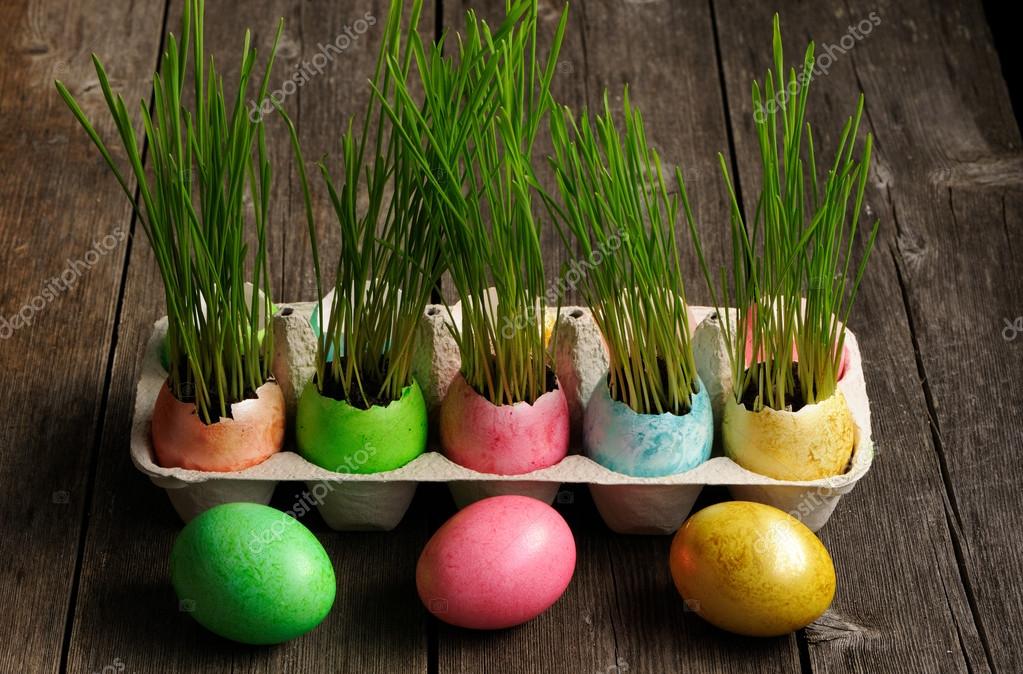 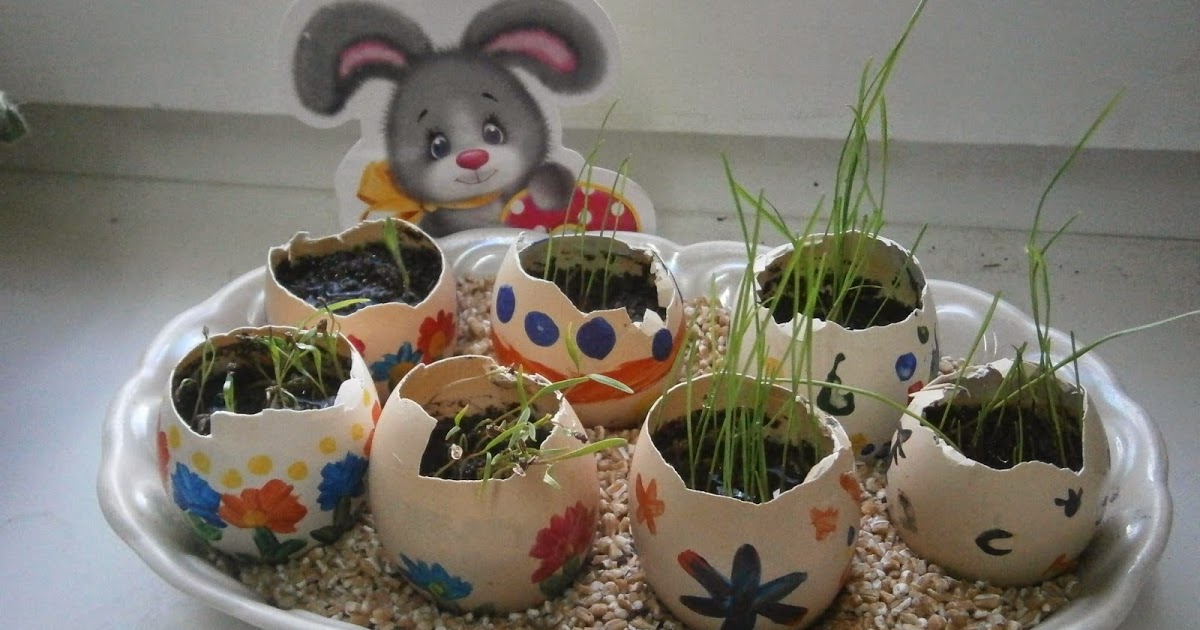 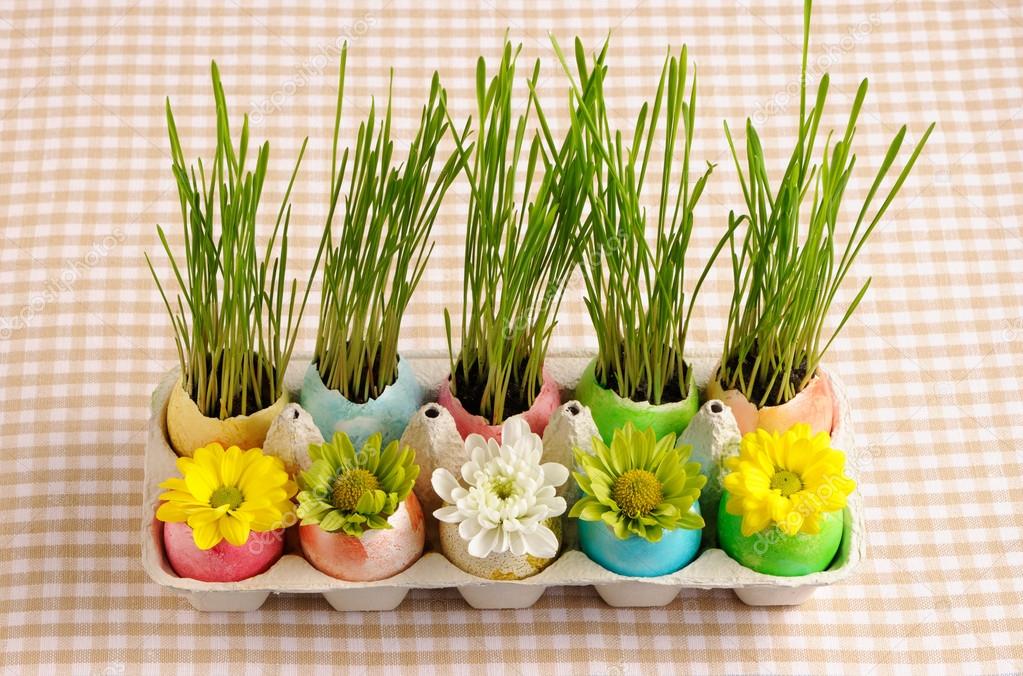 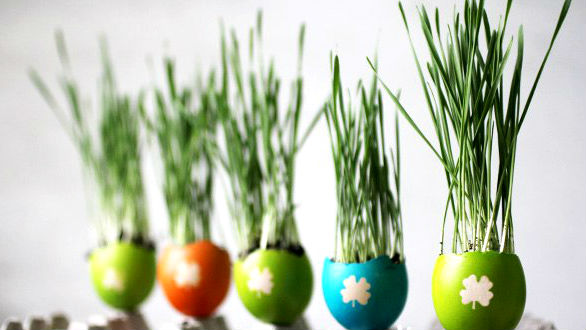 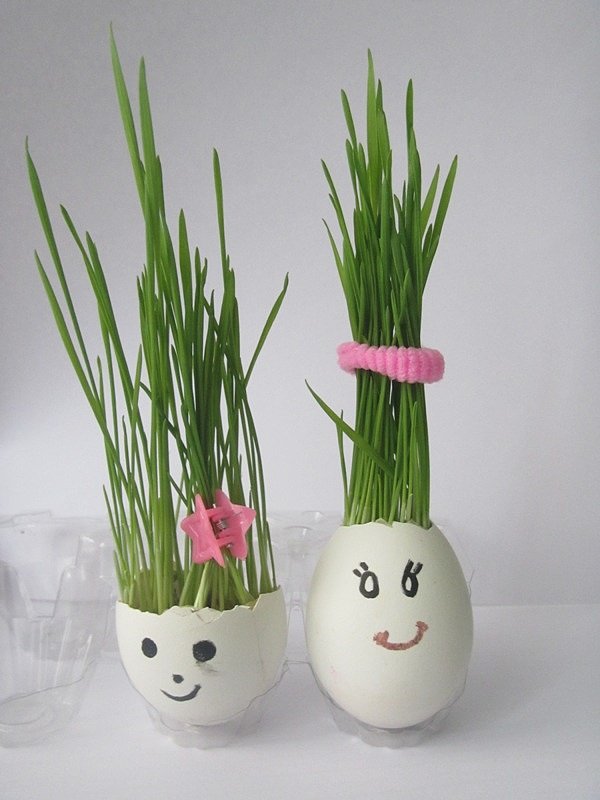 Желаем всем творческих успехов и здоровья вашим семьям!